Keeping your EYEs open as a leader
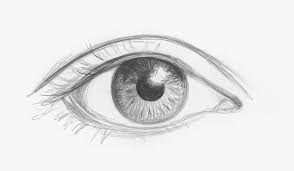